ПРОЕКТ «ЭКОЛОГИЧЕСКАЯ АЗБУКА: КТО СЛЕДУЮЩИЙ?»
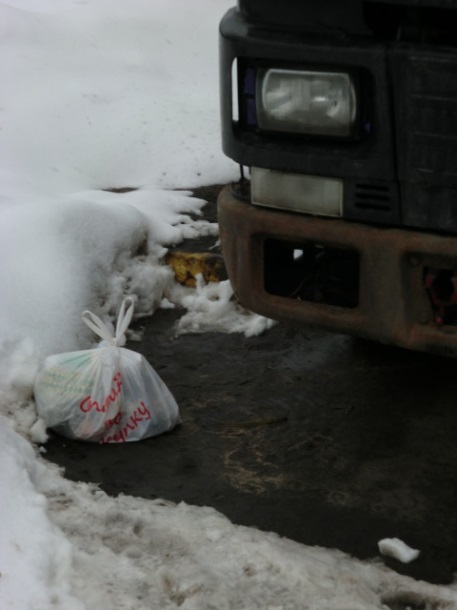 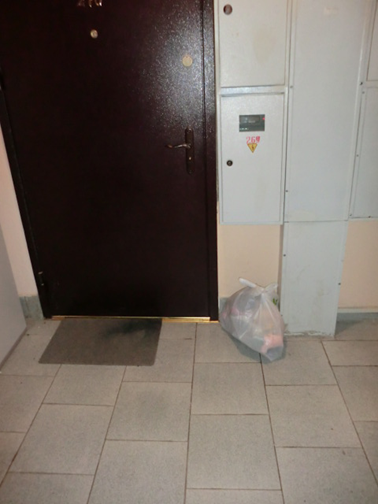 «Чем бесполезно жаловаться на темноту ночи, 
возьми свечу и освети ее»
 /английский ученый Джорж Боттан/
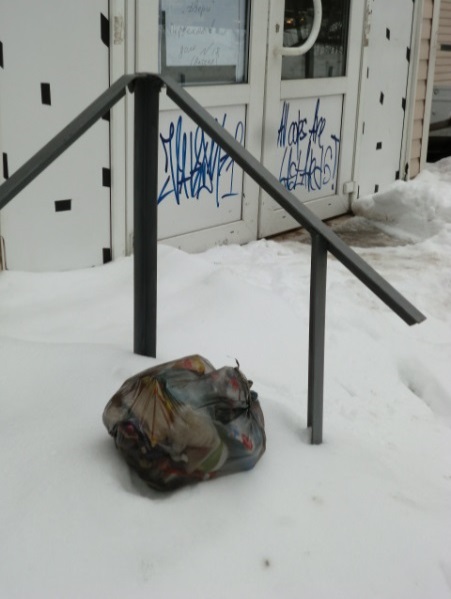 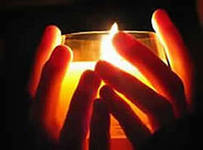 «ЭКОЛОГИЧЕСКАЯ АЗБУКА: КТО СЛЕДУЮЩИЙ?» – ЭТО НАГЛЯДНОЕ ПОСОБИЕ ДЛЯ ДЕТЕЙ 6-7 ЛЕТ
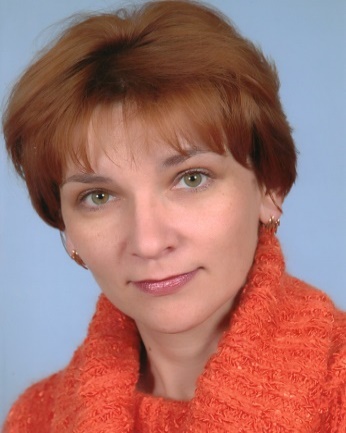 Автор: Смолик Елена Вячеславовна, 
учитель  биологии высшей категории 
МБОУ КСОШ №3 г. Котельники Московской области

Пособие составлено при содействии
 обучающихся  11 класса МБОУ КСОШ №3
 Полян Стеллы и Салменковой Елизаветы

г. Котельники
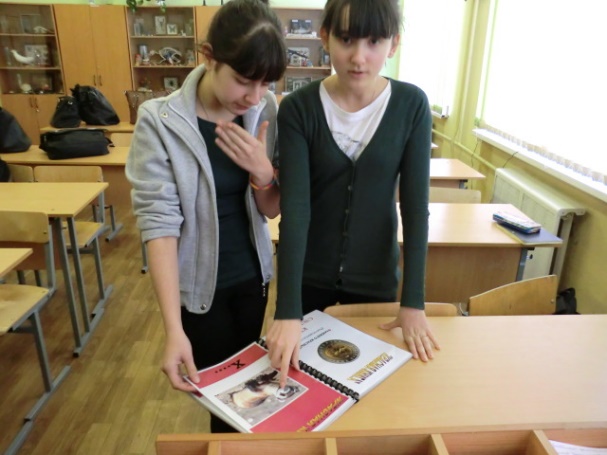 ЭКОЛОГИЧЕСКАЯ АЗБУКА: КТО СЛЕДУЮЩИЙ?
Цель: формирование экологической культуры самых маленьких граждан нашего города
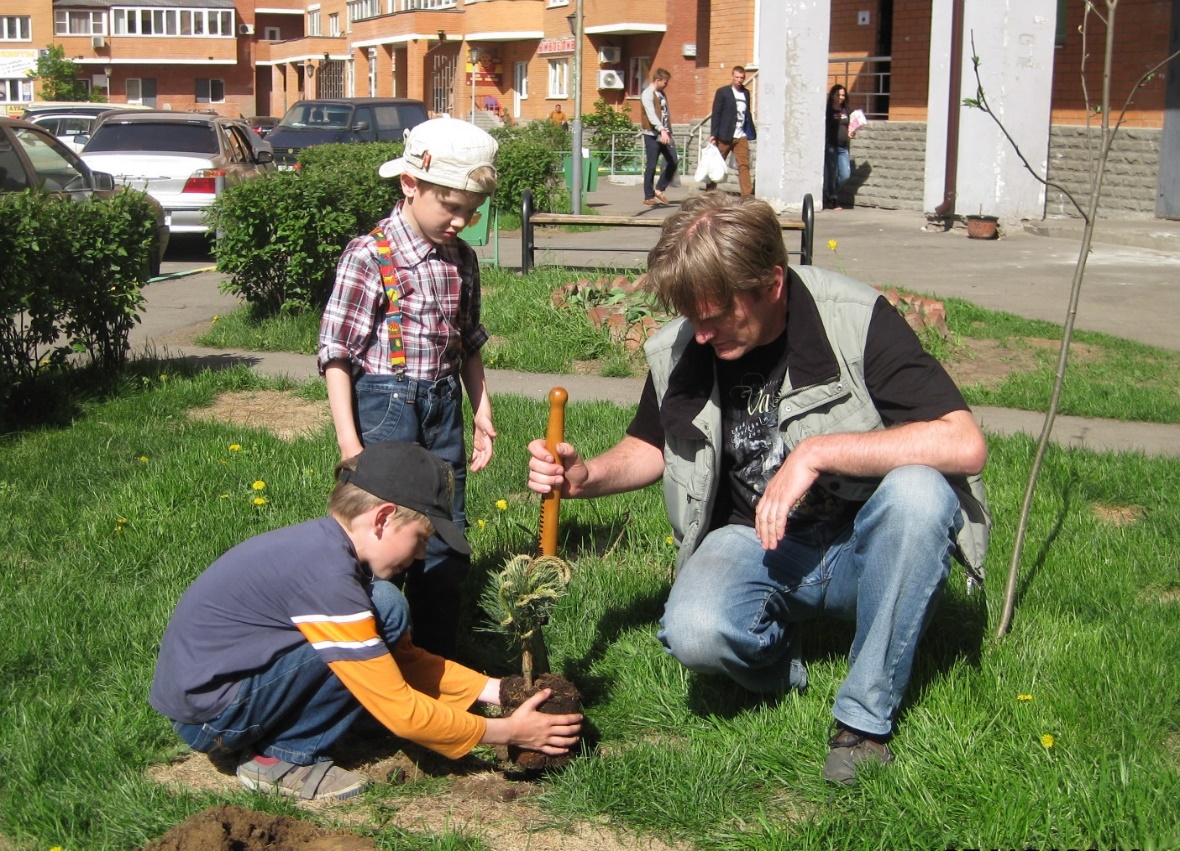 ЭКОЛОГИЧЕСКАЯ АЗБУКА: КТО СЛЕДУЮЩИЙ?
Актуальность:
 формирование экологической культуры необходимо   начинать в самого раннего возраста, что мы и предлагаем









«Все усилия при воспитании окажутся тщетны,
пока вы не научите  ваших воспитанников любить поле, птиц и цветы» 
/ английский писатель-моралист Д.Рескин/
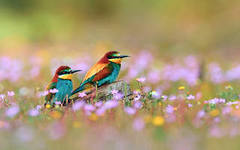 ЭКОЛОГИЧЕСКАЯ АЗБУКА: КТО СЛЕДУЮЩИЙ?
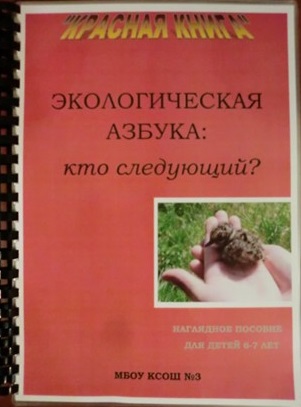 Новизна:
 1.  Пособие изготавливается
 руками детей для детей.
 2. Новая форма восприятия
 информации и получения 
новых знаний.
 3.  Подобное пособие 
оформляется в городе Котельники впервые.







/
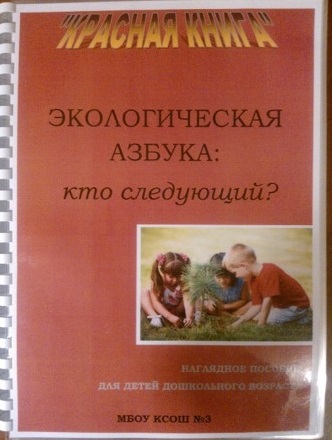 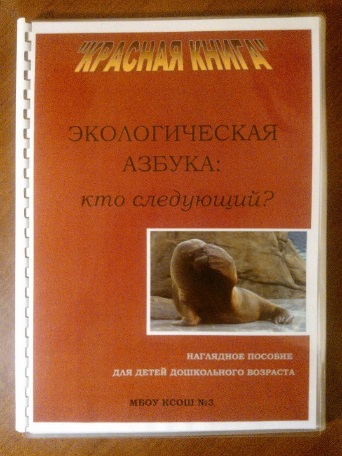 ЭКОЛОГИЧЕСКАЯ АЗБУКА: КТО СЛЕДУЮЩИЙ?
Задачи:
проведение социологического опроса;
разработка концепции наглядного пособия;
исследование литературных источников и интернет - ресурсов и их анализ;
составление шаблона наглядного пособия;
выпуск наглядного пособия, его презентация, апробация в учебно-воспитательном процессе и ее анализ,  выводы и распространение среди образовательных учреждений города Котельники.
ЭКОЛОГИЧЕСКАЯ АЗБУКА: КТО СЛЕДУЮЩИЙ?
Методика:
Статистические, литературные и информационные исследования по направлениям – систематика, нумизматика, филателия и фалеристика.
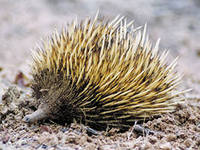 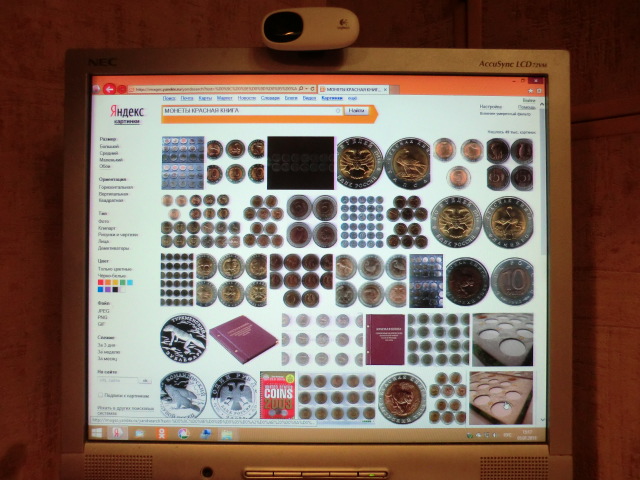 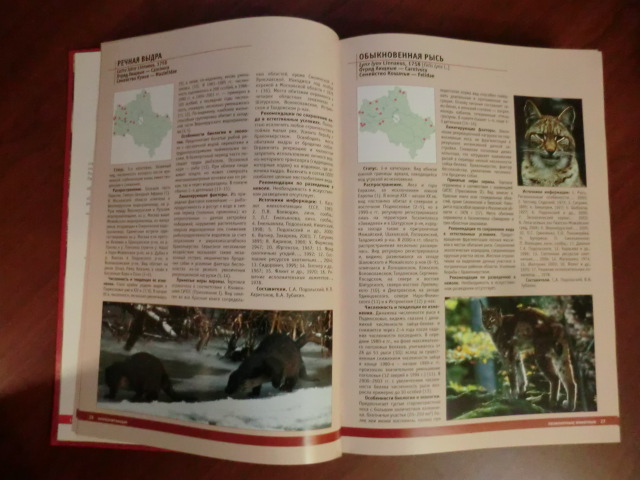 ЭКОЛОГИЧЕСКАЯ АЗБУКА: КТО СЛЕДУЮЩИЙ?
Шаг 1. Социологический опрос 
«Формирование экологического мировоззрения подрастающего поколения через пропаганду защиты и сохранения природы в условиях образовательного учреждения»
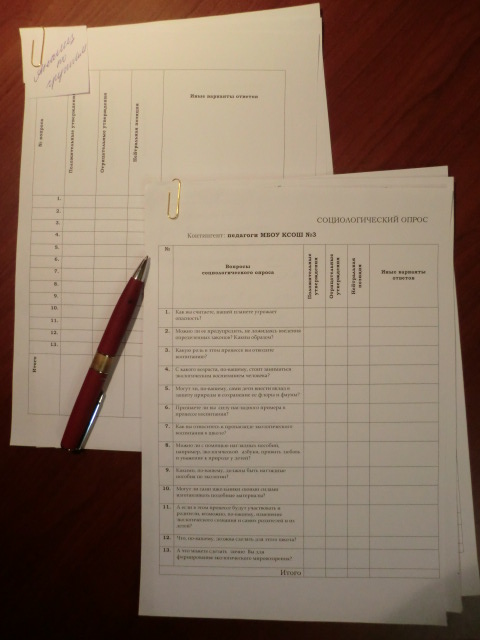 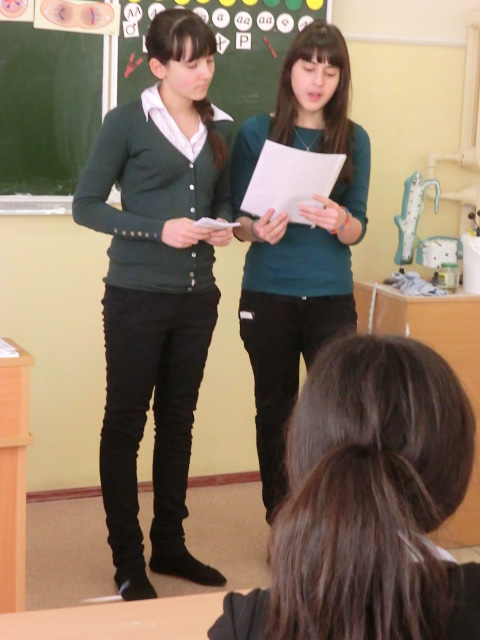 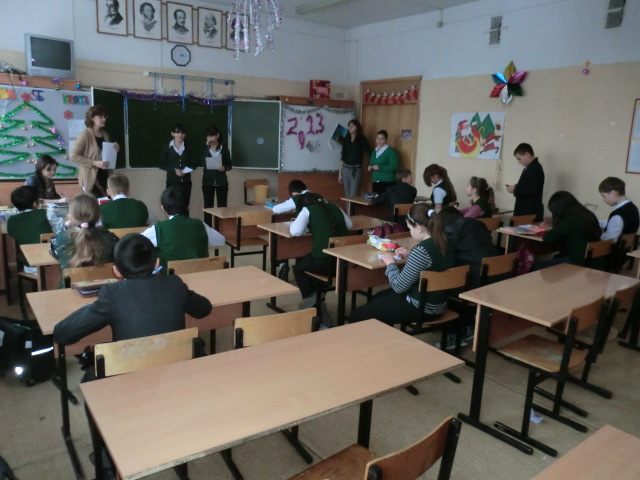 Результаты опроса среди учителей, 5, 9 и 11 классов 
МБОУ КСОШ №3 (111 человек)
ЭКОЛОГИЧЕСКАЯ АЗБУКА: КТО СЛЕДУЮЩИЙ?
Шаг 2. Разработка концепции наглядного пособия
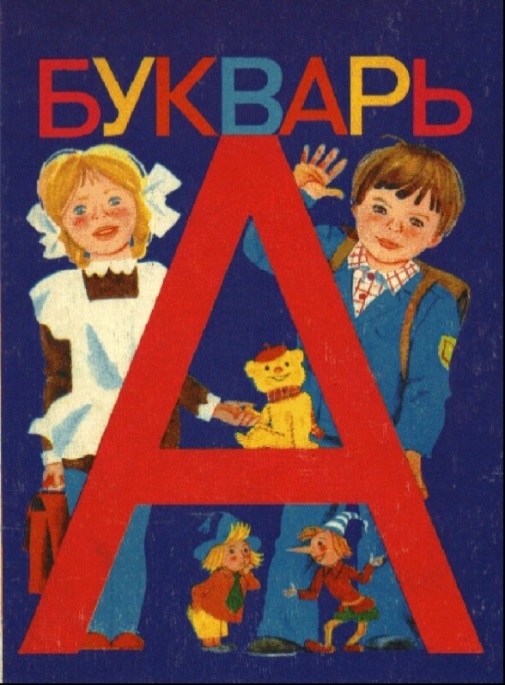 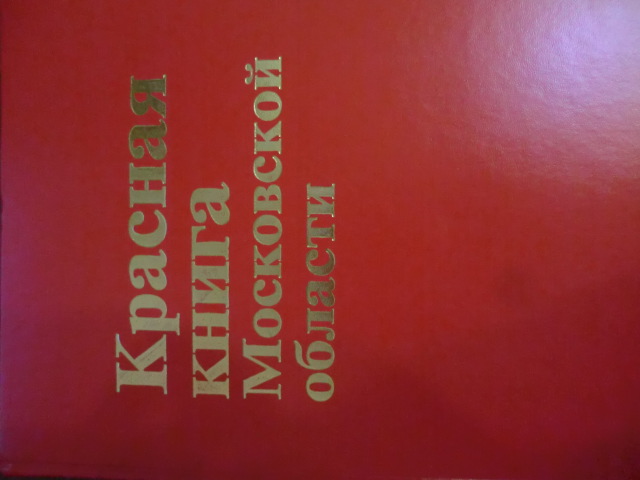 ЭКОЛОГИЧЕСКАЯ АЗБУКА: КТО СЛЕДУЮЩИЙ?
Шаг 3. Исследование литературных источников и интернет - ресурсов и из анализ
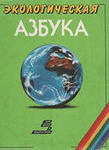 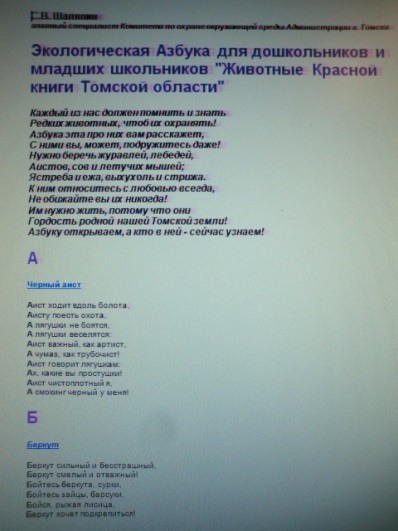 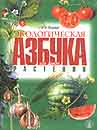 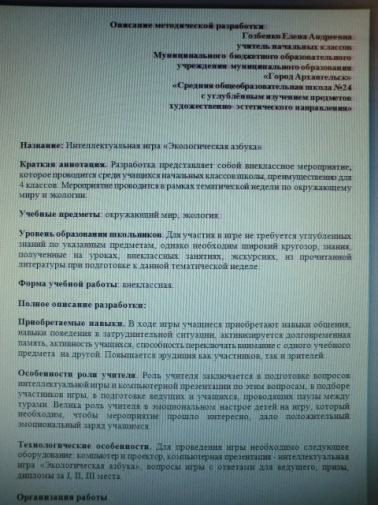 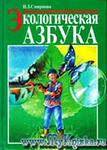 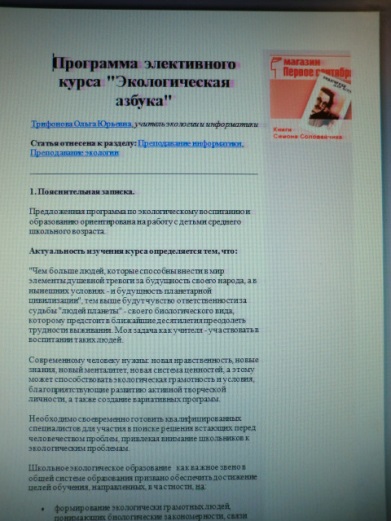 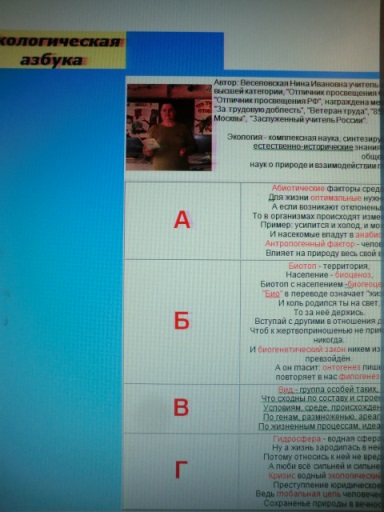 ЭКОЛОГИЧЕСКАЯ АЗБУКА: КТО СЛЕДУЮЩИЙ?
Шаг 4. Составление шаблона наглядного пособия: выбор объекта исследования
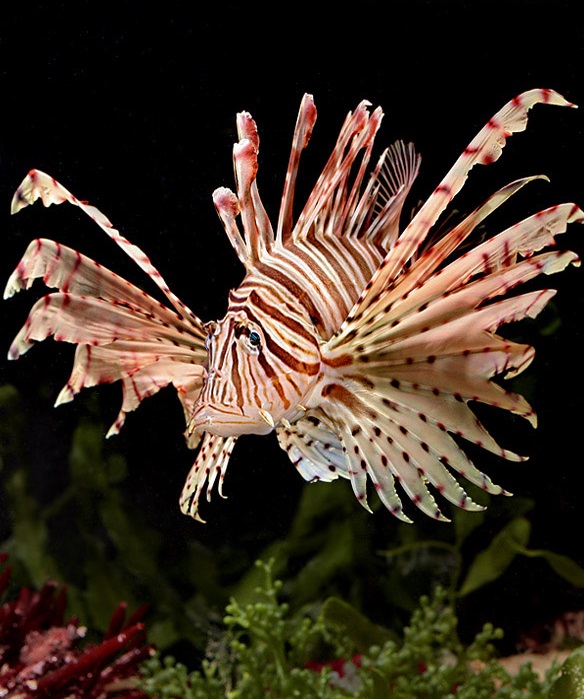 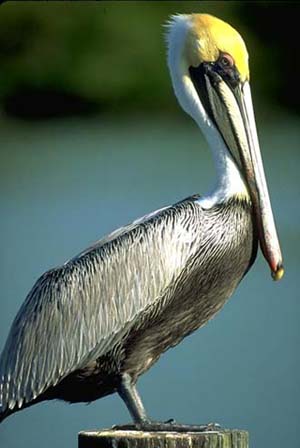 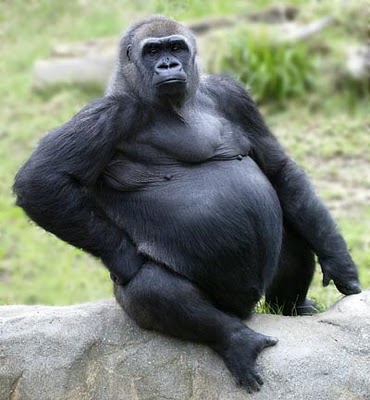 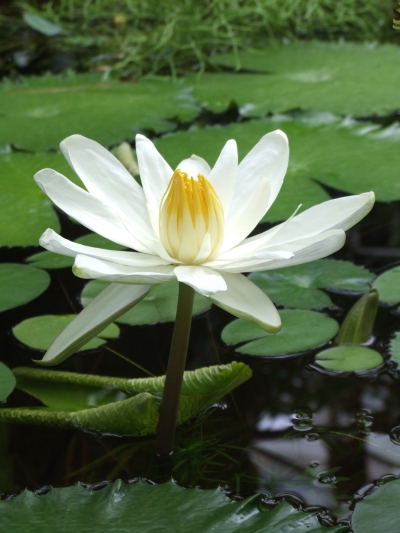 ЭКОЛОГИЧЕСКАЯ АЗБУКА: КТО СЛЕДУЮЩИЙ?
Шаг 4. Включение краеведческого компонента:
представителей Московской области
ЭКОЛОГИЧЕСКАЯ АЗБУКА: КТО СЛЕДУЮЩИЙ?
Шаг 4. Оформление дизайна двухстороннего шаблона наглядного пособия: первой страницы
ЭКОЛОГИЧЕСКАЯ АЗБУКА: КТО СЛЕДУЮЩИЙ?
Шаг 4. Выбор дополнительных объектов исследования: обратная сторона
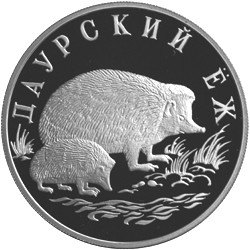 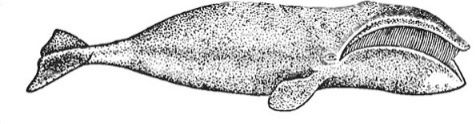 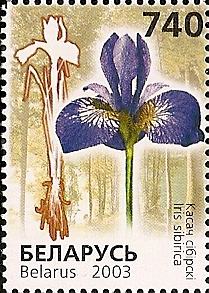 ОНИ ЖИЛИ НА ЗЕМЛЕ 
В 2014 ГОДУ
ЭКОЛОГИЧЕСКАЯ АЗБУКА: КТО СЛЕДУЮЩИЙ?
Шаг 4. Оформление дизайна двухстороннего шаблона наглядного пособия: обратной страницы
ЭКОЛОГИЧЕСКАЯ АЗБУКА: КТО СЛЕДУЮЩИЙ?
Шаг 5. Выпуск пособий:
серия №1. «Звери и птицы в нумизматике»;
серия №2. «Растения и филателия»;
серия №3. «Представители водной стихии как объекты фалеристики».
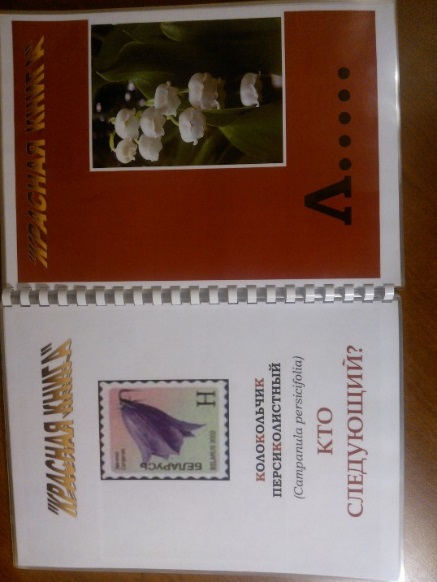 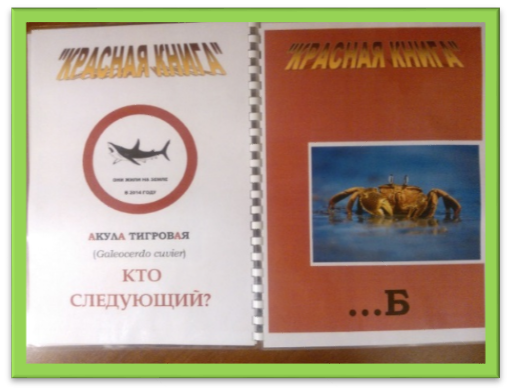 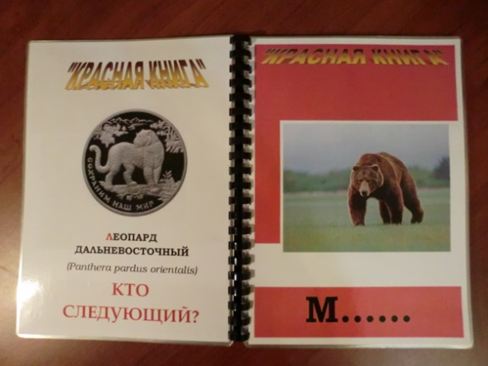 ЭКОЛОГИЧЕСКАЯ АЗБУКА: КТО СЛЕДУЮЩИЙ?
Шаг 5. Презентация пособия: уровень ОУ





ШКОЛЬНАЯ КОНФЕРЕНЦИЯ
    

      ПРАЗДНИК
          БУКВАРЯ    



ЗАСЕДАНИЕ ШМО
                                             УЧИТЕЛЕЙ НАЧАЛЬНЫХ КЛАССОВ              НА ЗАНЯТИЯХ В 1-ЫХ КЛАССАХ
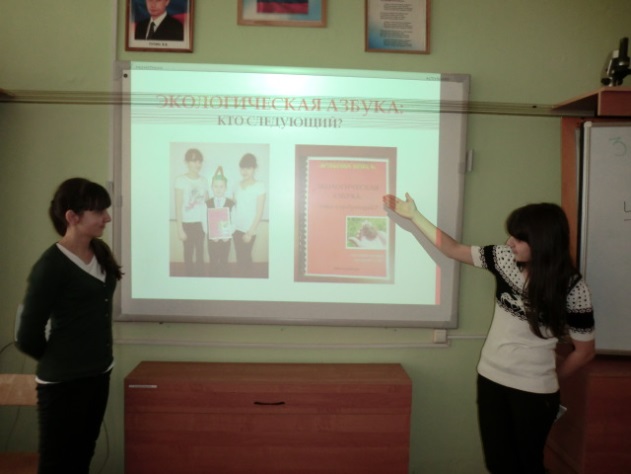 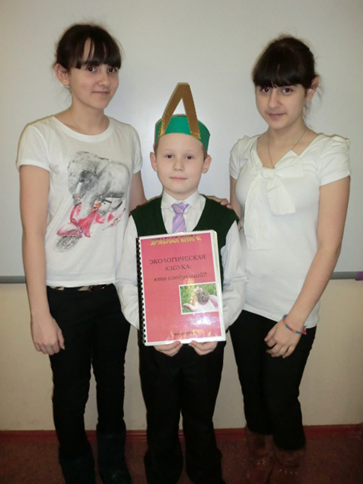 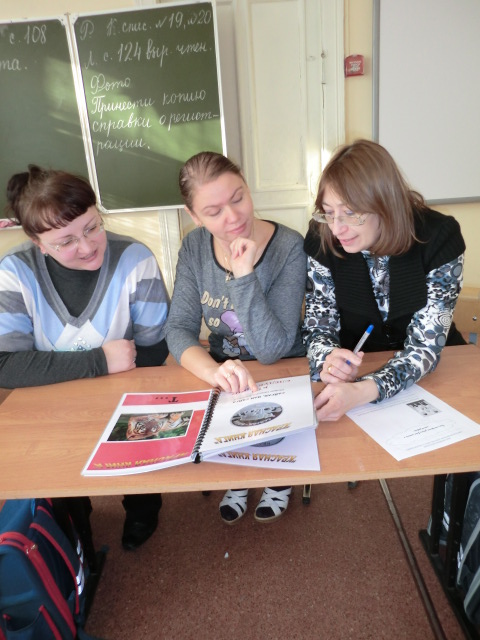 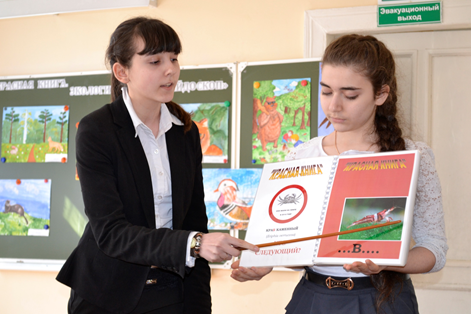 ЭКОЛОГИЧЕСКАЯ АЗБУКА: КТО СЛЕДУЮЩИЙ?
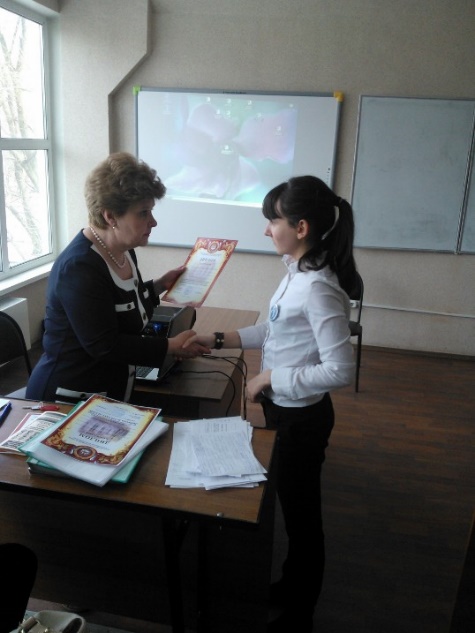 Шаг 5. Презентация пособия: уровень МО





ОБЛАСТНАЯ КОНФЕРЕНЦИЯ

   СЛЕТ ЮНЫХ ЭКОЛОГОВ
  МОСКОВСКОЙ ОБЛАСТИ
                      «ЭКО»    





                                                                                                                                                «ПРИРОДА ВСТРЕЧАЕТ ДРУЗЕЙ»
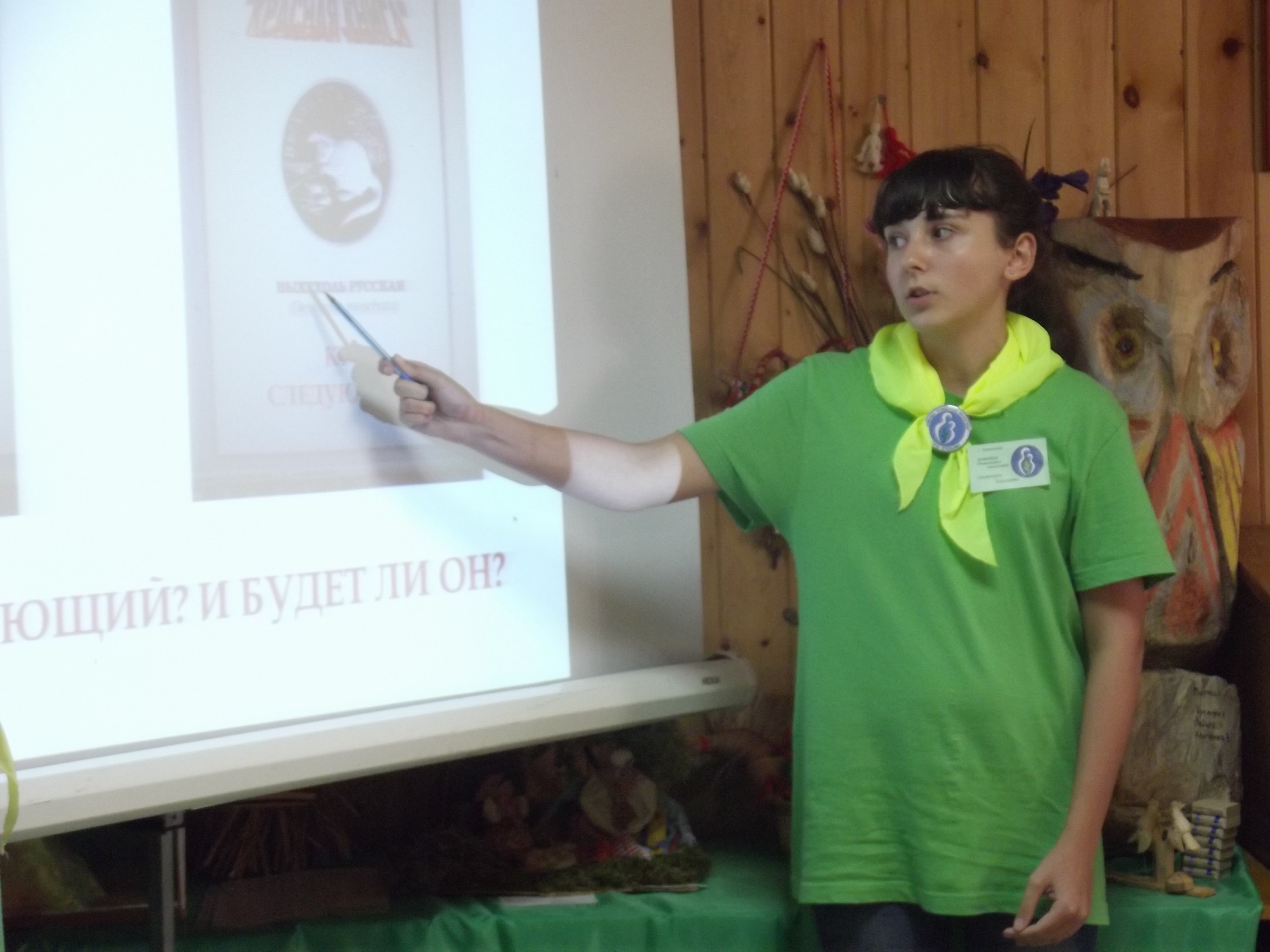 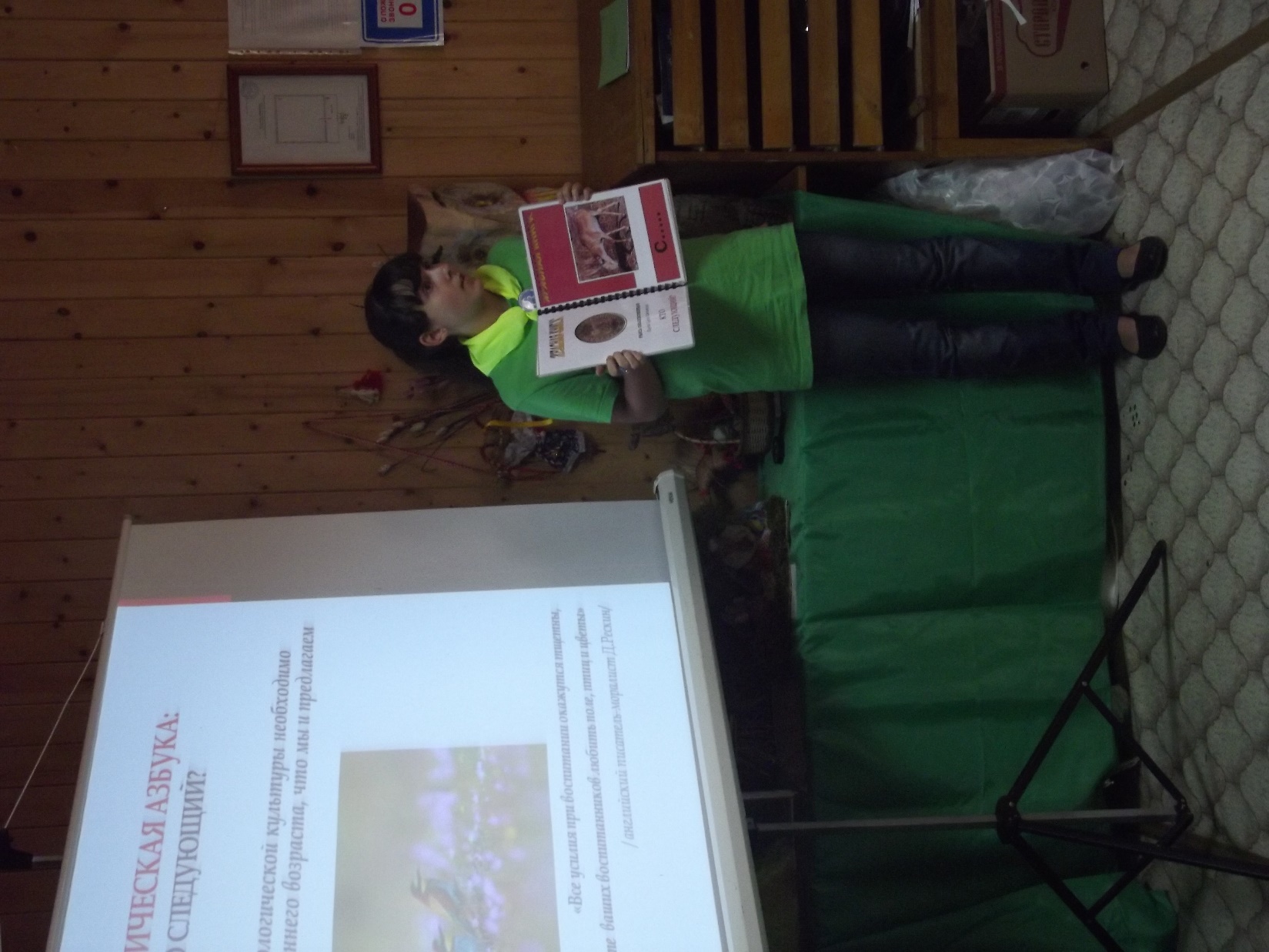 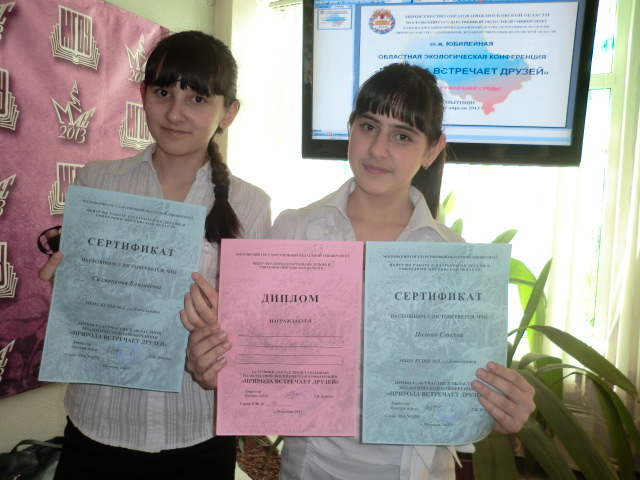 ЭКОЛОГИЧЕСКАЯ АЗБУКА: КТО СЛЕДУЮЩИЙ?
Шаг 5. Презентация пособия: уровень РФ




                                                     ВСЕРОССИЙСКИЙ КОНКУРС «ЮНОСТЬ.НАУКА.КУЛЬТУРА»

ВСЕРОССИЙСКИЙ КОНКУРС
      «НАЦИОНАЛЬНОЕ
  ДОСТОЯНИЕ РОССИИ»    


                                                             ВСЕРОССИЙСКИЙ КОНКУРС      ВСЕРОССИЙСКИЙ КОНКУРС 
                                                                    «МЕНЯ ОЦЕНЯТ В 21 ВЕКЕ»                                              «ЮНЭКО»
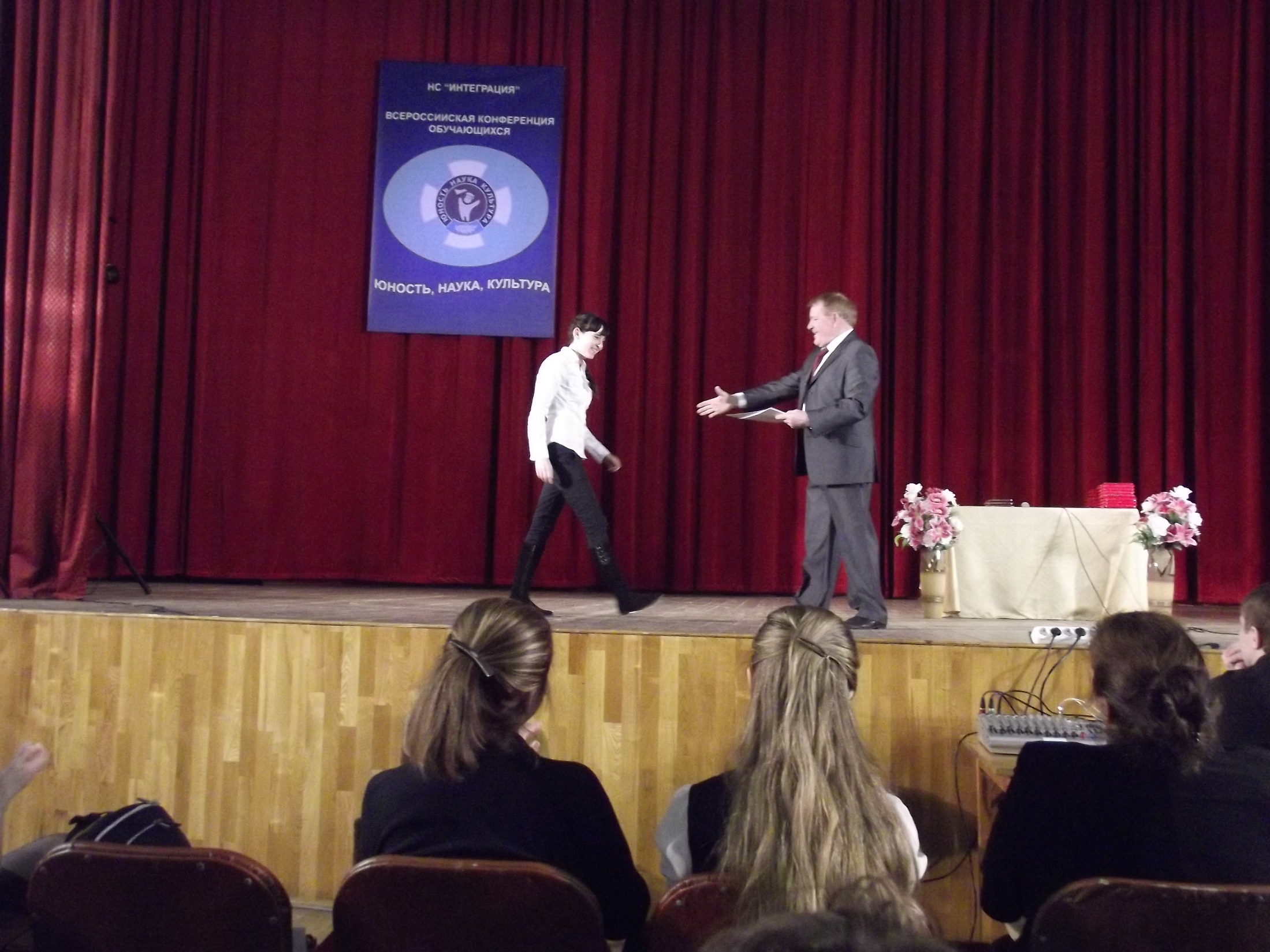 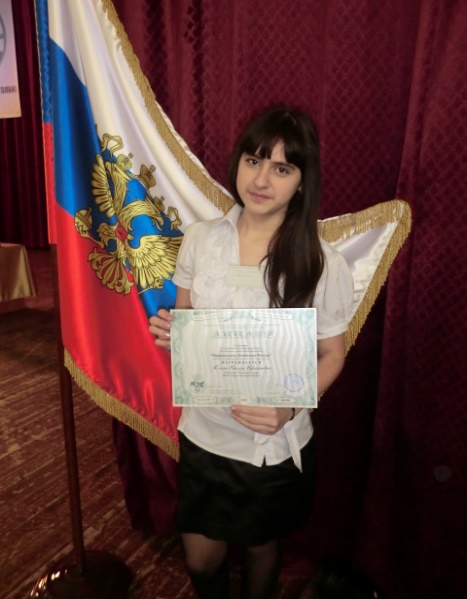 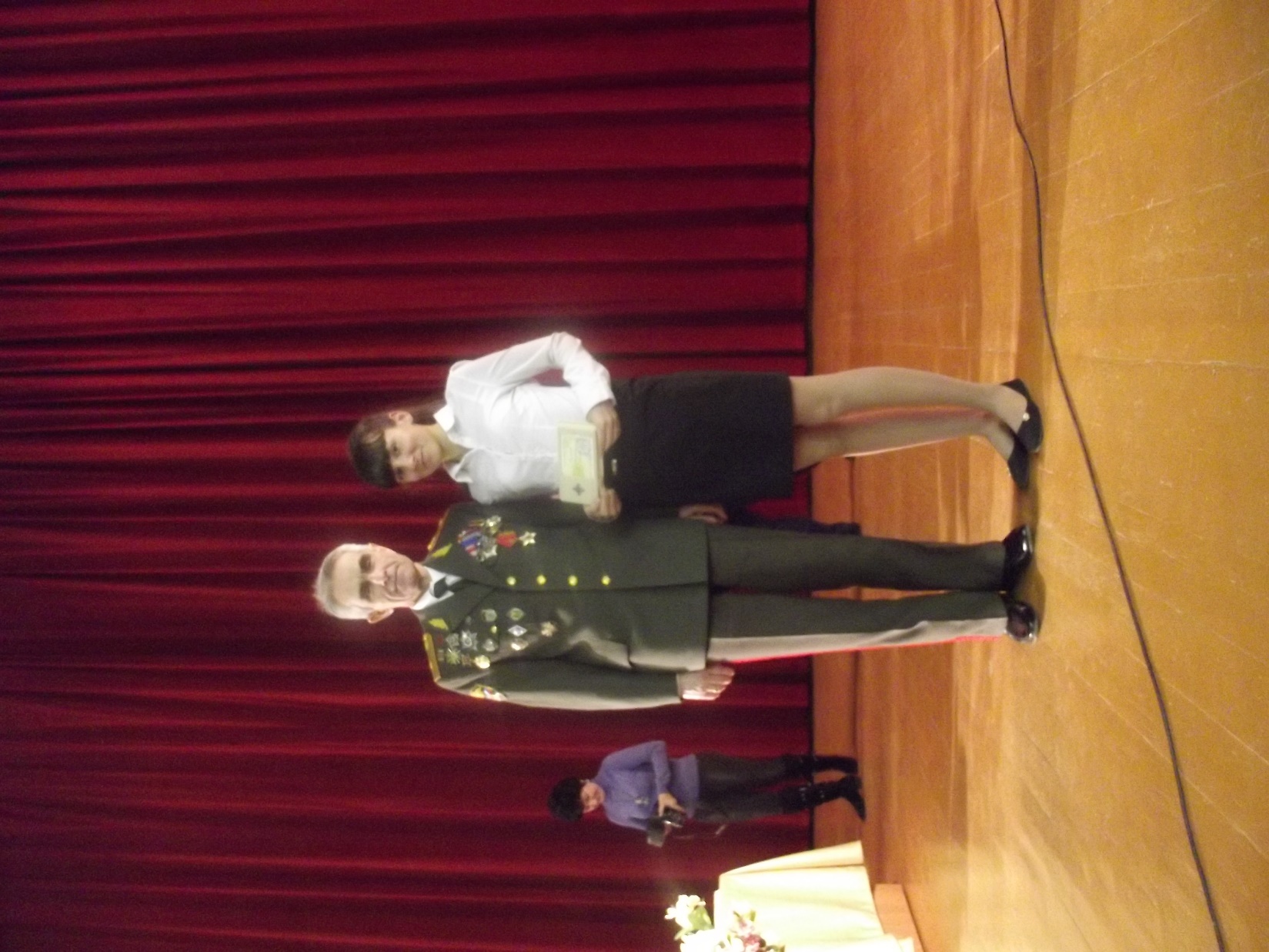 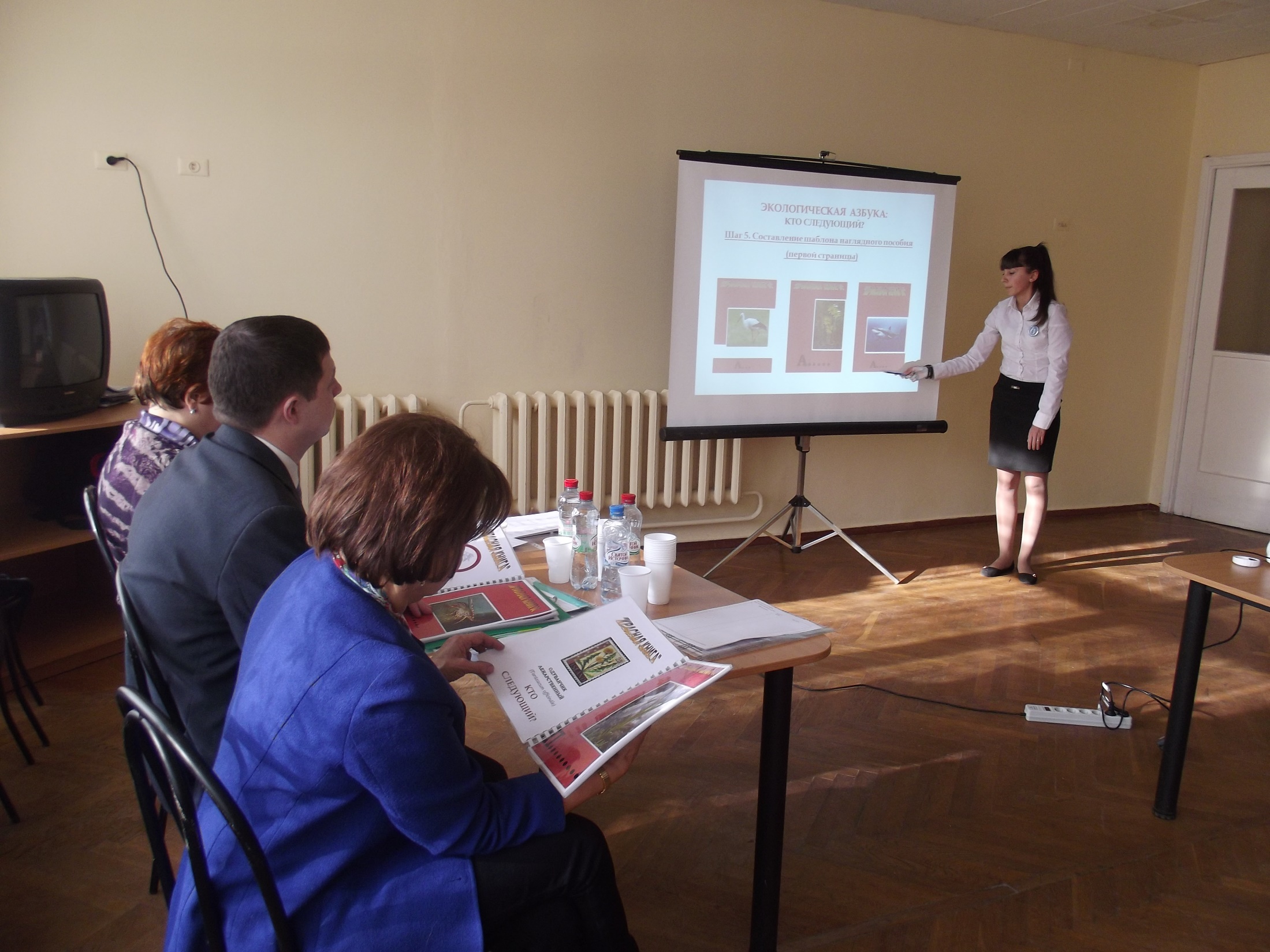 ЭКОЛОГИЧЕСКАЯ АЗБУКА: КТО СЛЕДУЮЩИЙ?
Шаг 5. Презентация пособия: международный уровень






МЕЖДУНАРОДНЫЙ КОНКУРС 
ТАЛАНТЛИВОЙ МОЛОДЕЖИ 
«ЗВЕЗДА ПРОМЕТЕЯ» 


МЕЖДУНАРОДНАЯ 
НАУЧНО-ПРАКТИЧЕСКАЯ КОНФЕРЕНЦИЯ
 «ПОИСК»
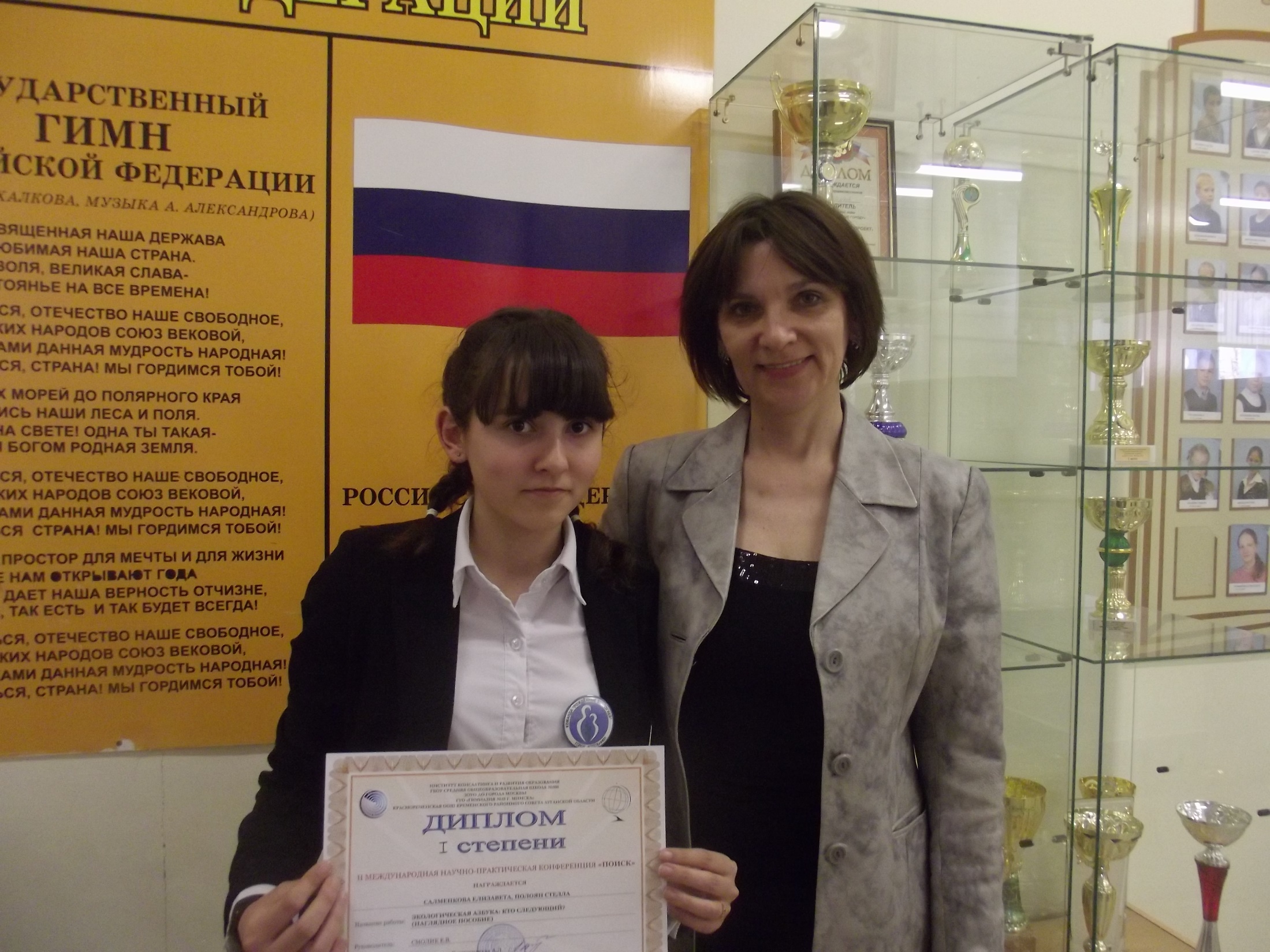 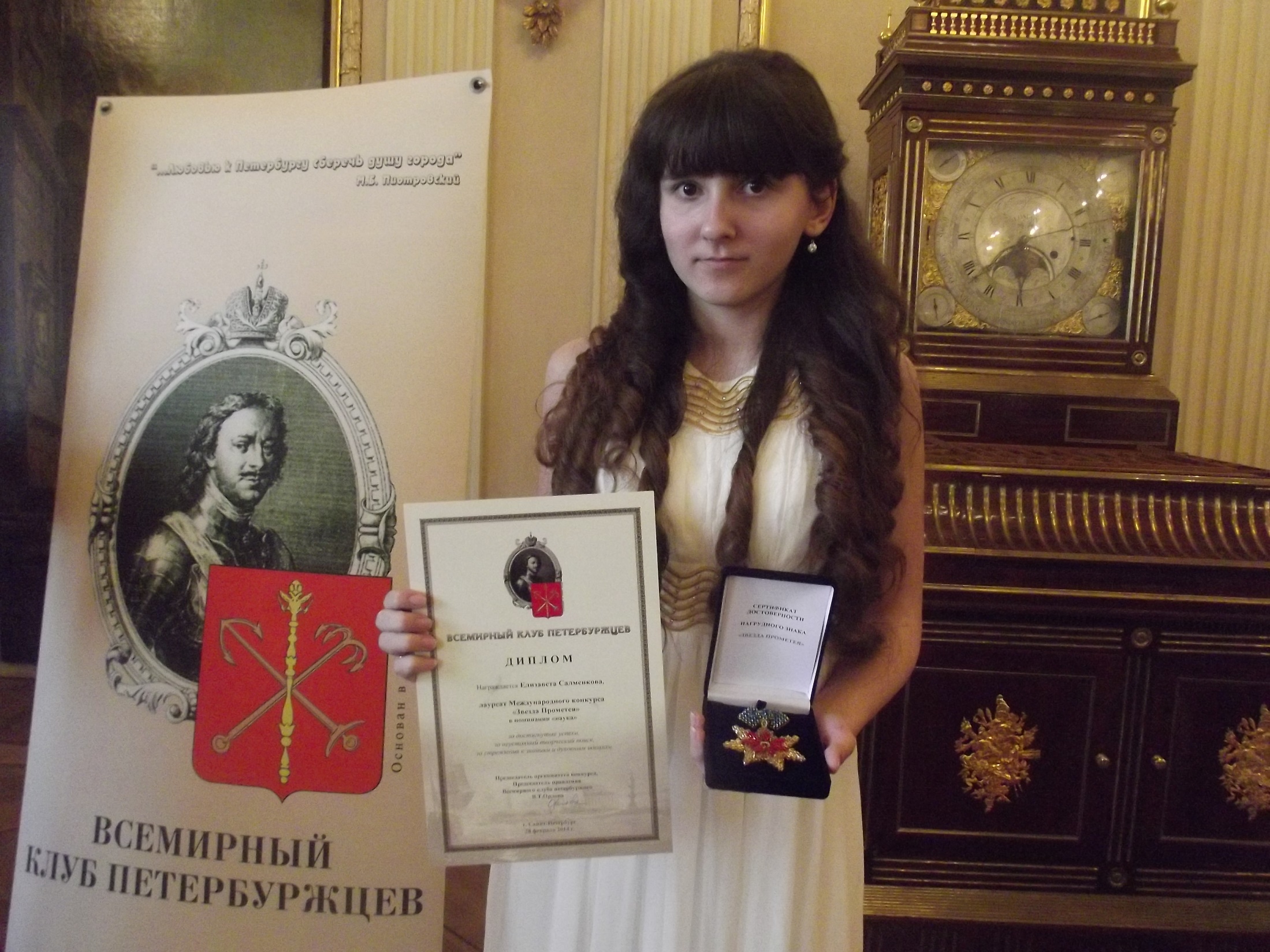 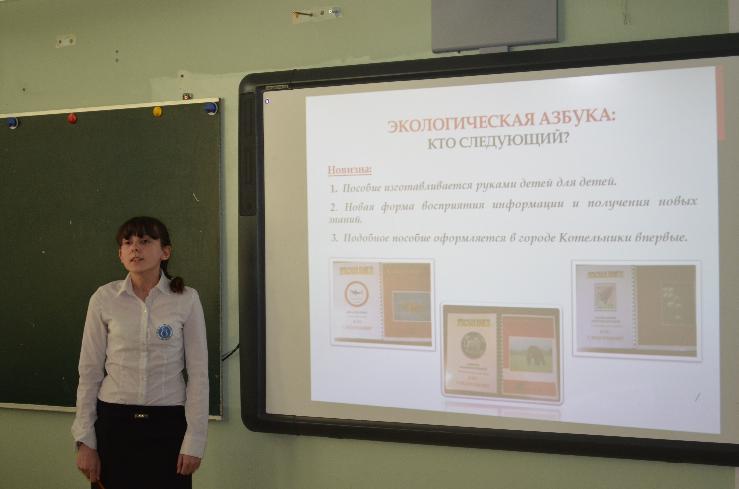 ЭКОЛОГИЧЕСКАЯ АЗБУКА: КТО СЛЕДУЮЩИЙ?
Шаг 5. Презентация пособия: 
выступления руководителя проекта
  
МЕЖДУНАРОДНЫЙ 
СЛЕТ УЧИТЕЛЕЙ БИОЛОГИИ 
                                Г. СОЧИ
           



ЗАСЕДАНИЕ ГМО
ВОСПИТАТЕЛЕЙ
Г. КОТЕЛЬНИКИ    

                                                                                           ОБЛАСТНАЯ
НАУЧНО-ПРАКТИЧЕСКАЯ 
КОНФЕРЕНЦИЯ ПО ЭКОЛОГИИ
АСОУ, Г. МОСКВА
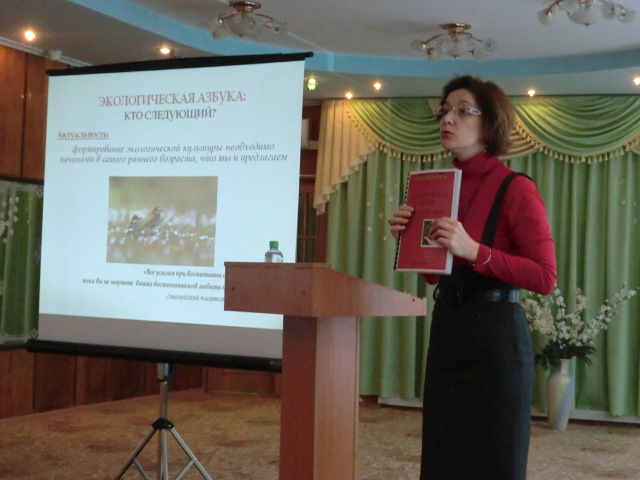 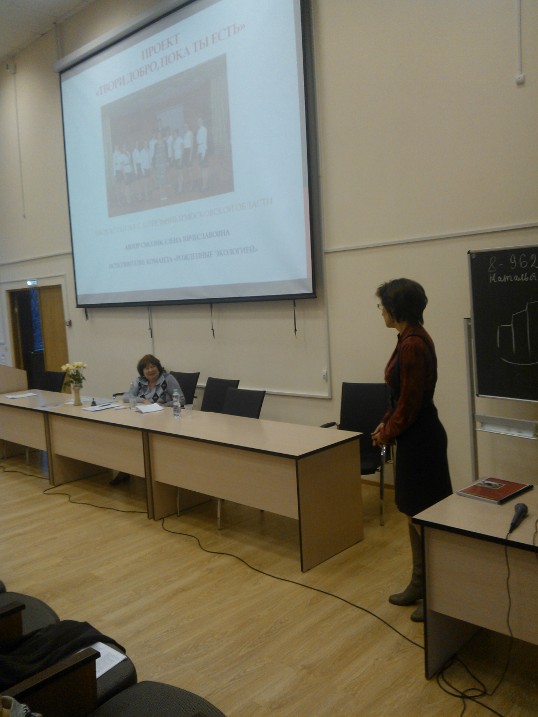 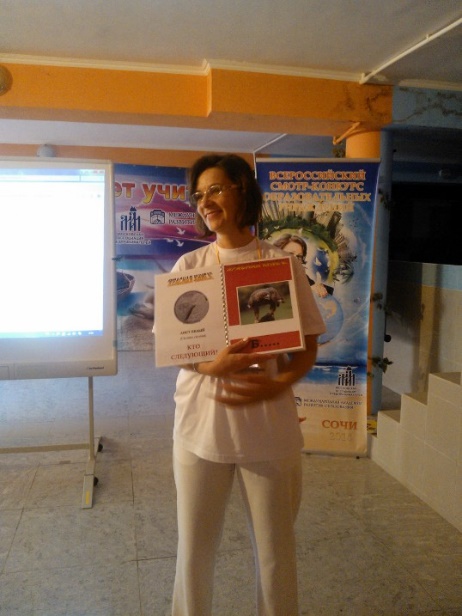 ЭКОЛОГИЧЕСКАЯ АЗБУКА: КТО СЛЕДУЮЩИЙ?
Шаг 5. Апробация наглядного пособия
Знакомство с наглядным пособием:
 серия №1. 
«Птицы и звери в нумизматике»

КТО ЖЕ ОСТАНЕТСЯ НА ПЛАНЕТЕ ЗЕМЛЯ,
 ЕСЛИ НА ГРАНИ ИСЧЕЗНОВЕНИЯ СЕГОДНЯ ОКАЗАЛИСЬ:
ЭКОЛОГИЧЕСКАЯ АЗБУКА: КТО СЛЕДУЮЩИЙ?
ЭКОЛОГИЧЕСКАЯ АЗБУКА: КТО СЛЕДУЮЩИЙ?
ЭКОЛОГИЧЕСКАЯ АЗБУКА: КТО СЛЕДУЮЩИЙ?
ЭКОЛОГИЧЕСКАЯ АЗБУКА: КТО СЛЕДУЮЩИЙ?
ЭКОЛОГИЧЕСКАЯ АЗБУКА: КТО СЛЕДУЮЩИЙ?
ЭКОЛОГИЧЕСКАЯ АЗБУКА: КТО СЛЕДУЮЩИЙ?
ЭКОЛОГИЧЕСКАЯ АЗБУКА: КТО СЛЕДУЮЩИЙ?
ЭКОЛОГИЧЕСКАЯ АЗБУКА: КТО СЛЕДУЮЩИЙ?
ЭКОЛОГИЧЕСКАЯ АЗБУКА: КТО СЛЕДУЮЩИЙ?
ЭКОЛОГИЧЕСКАЯ АЗБУКА: КТО СЛЕДУЮЩИЙ?
ЭКОЛОГИЧЕСКАЯ АЗБУКА: КТО СЛЕДУЮЩИЙ?
ЭКОЛОГИЧЕСКАЯ АЗБУКА: КТО СЛЕДУЮЩИЙ?
ЭКОЛОГИЧЕСКАЯ АЗБУКА: КТО СЛЕДУЮЩИЙ?
ЭКОЛОГИЧЕСКАЯ АЗБУКА: КТО СЛЕДУЮЩИЙ?
ЭКОЛОГИЧЕСКАЯ АЗБУКА: КТО СЛЕДУЮЩИЙ?
ЭКОЛОГИЧЕСКАЯ АЗБУКА: КТО СЛЕДУЮЩИЙ?
ЭКОЛОГИЧЕСКАЯ АЗБУКА: КТО СЛЕДУЮЩИЙ?
ЭКОЛОГИЧЕСКАЯ АЗБУКА: КТО СЛЕДУЮЩИЙ?
ЭКОЛОГИЧЕСКАЯ АЗБУКА: КТО СЛЕДУЮЩИЙ?
ЭКОЛОГИЧЕСКАЯ АЗБУКА: КТО СЛЕДУЮЩИЙ?
ЭКОЛОГИЧЕСКАЯ АЗБУКА: КТО СЛЕДУЮЩИЙ?
ЭКОЛОГИЧЕСКАЯ АЗБУКА: КТО СЛЕДУЮЩИЙ?
ЭКОЛОГИЧЕСКАЯ АЗБУКА: КТО СЛЕДУЮЩИЙ?
ЭКОЛОГИЧЕСКАЯ АЗБУКА: КТО СЛЕДУЮЩИЙ?
ЭКОЛОГИЧЕСКАЯ АЗБУКА: КТО СЛЕДУЮЩИЙ?
ЭКОЛОГИЧЕСКАЯ АЗБУКА: КТО СЛЕДУЮЩИЙ?
ЭКОЛОГИЧЕСКАЯ АЗБУКА: КТО СЛЕДУЮЩИЙ?
ЭКОЛОГИЧЕСКАЯ АЗБУКА: КТО СЛЕДУЮЩИЙ?
ЭКОЛОГИЧЕСКАЯ АЗБУКА: КТО СЛЕДУЮЩИЙ?
ЭКОЛОГИЧЕСКАЯ АЗБУКА: КТО СЛЕДУЮЩИЙ?
ЭКОЛОГИЧЕСКАЯ АЗБУКА: КТО СЛЕДУЮЩИЙ?
ЭКОЛОГИЧЕСКАЯ АЗБУКА: КТО СЛЕДУЮЩИЙ?
ЭКОЛОГИЧЕСКАЯ АЗБУКА: КТО СЛЕДУЮЩИЙ?
Шаг 5. Апробация наглядных пособий: внеурочная деятельность















ГРУППОВАЯ РАБОТА В 1-ЫХ КЛАССАХ МБОУ КСОШ №3
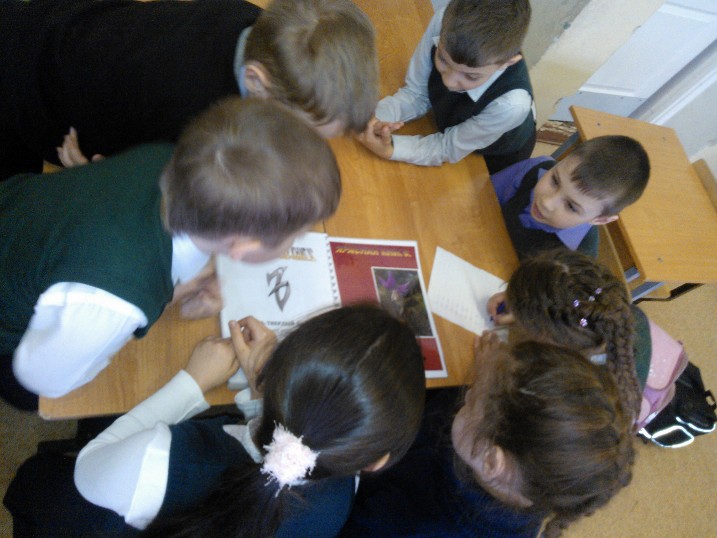 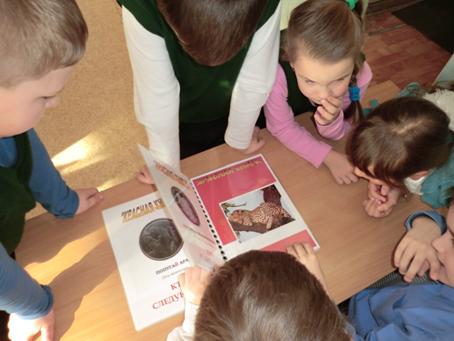 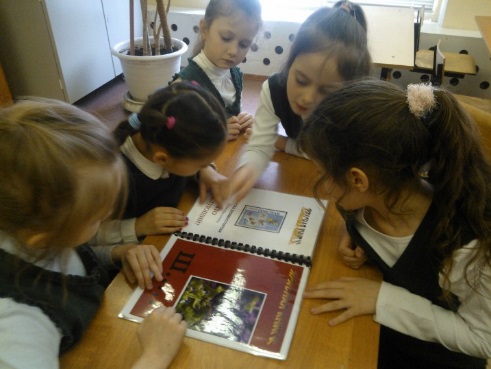 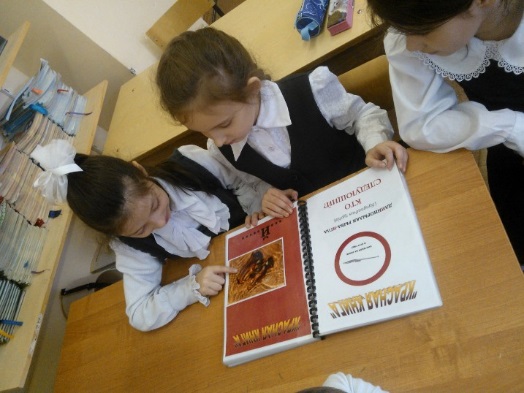 ЭКОЛОГИЧЕСКАЯ АЗБУКА: КТО СЛЕДУЮЩИЙ?
Шаг 5. Апробация наглядных пособий: внеурочная деятельность











ГРУППОВАЯ РАБОТА ВО 2-ЫХ КЛАССАХ МБОУ КСОШ №3
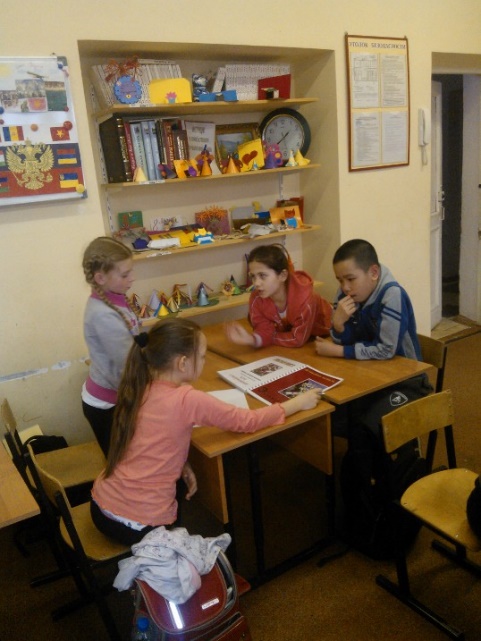 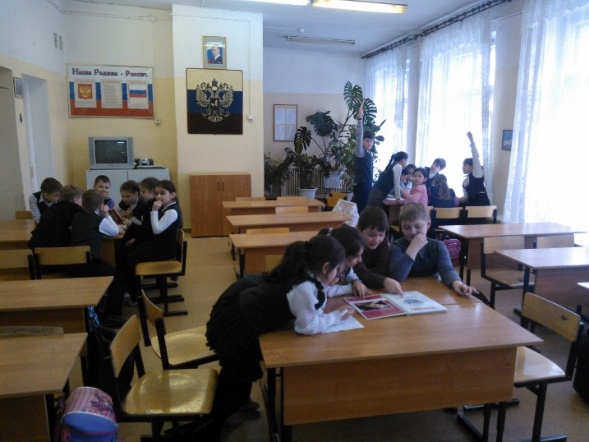 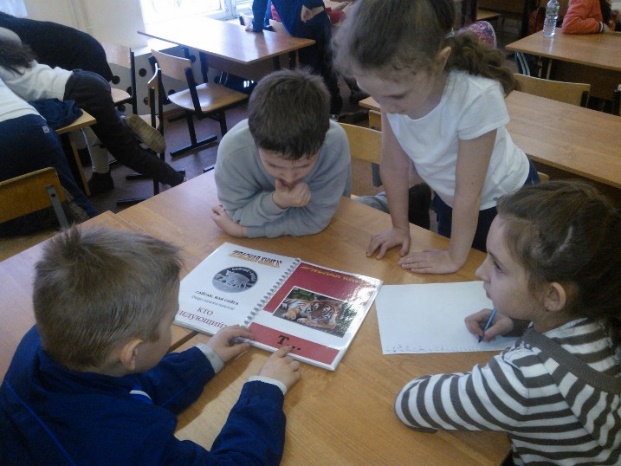 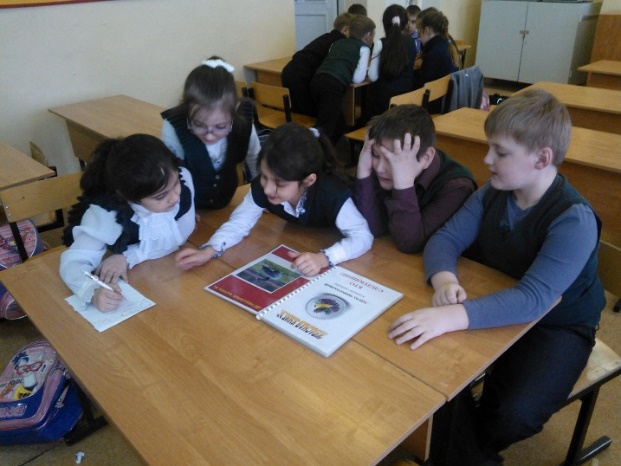 Шаг 5. Анализ применения наглядных пособий во внеурочной деятельности
Результаты анкетирования среди обучающихся 5-ых классов:
Результаты анкетирования обучающихся в испытуемых классах (с применением наглядного пособия «Экологическая азбука: кто следующий?»):
 всего 87 респондентов, из них высокий уровень экологической грамотности показали 81 %, 18 % - показали средний уровень знаний, 1 % - низкий.

   Результаты анкетирования в обычных классах:
всего 79 респондентов, из них высокий уровень показали 18 %, средний - 65 %, 17 % - низкий.
ЭКОЛОГИЧЕСКАЯ АЗБУКА: КТО СЛЕДУЮЩИЙ?
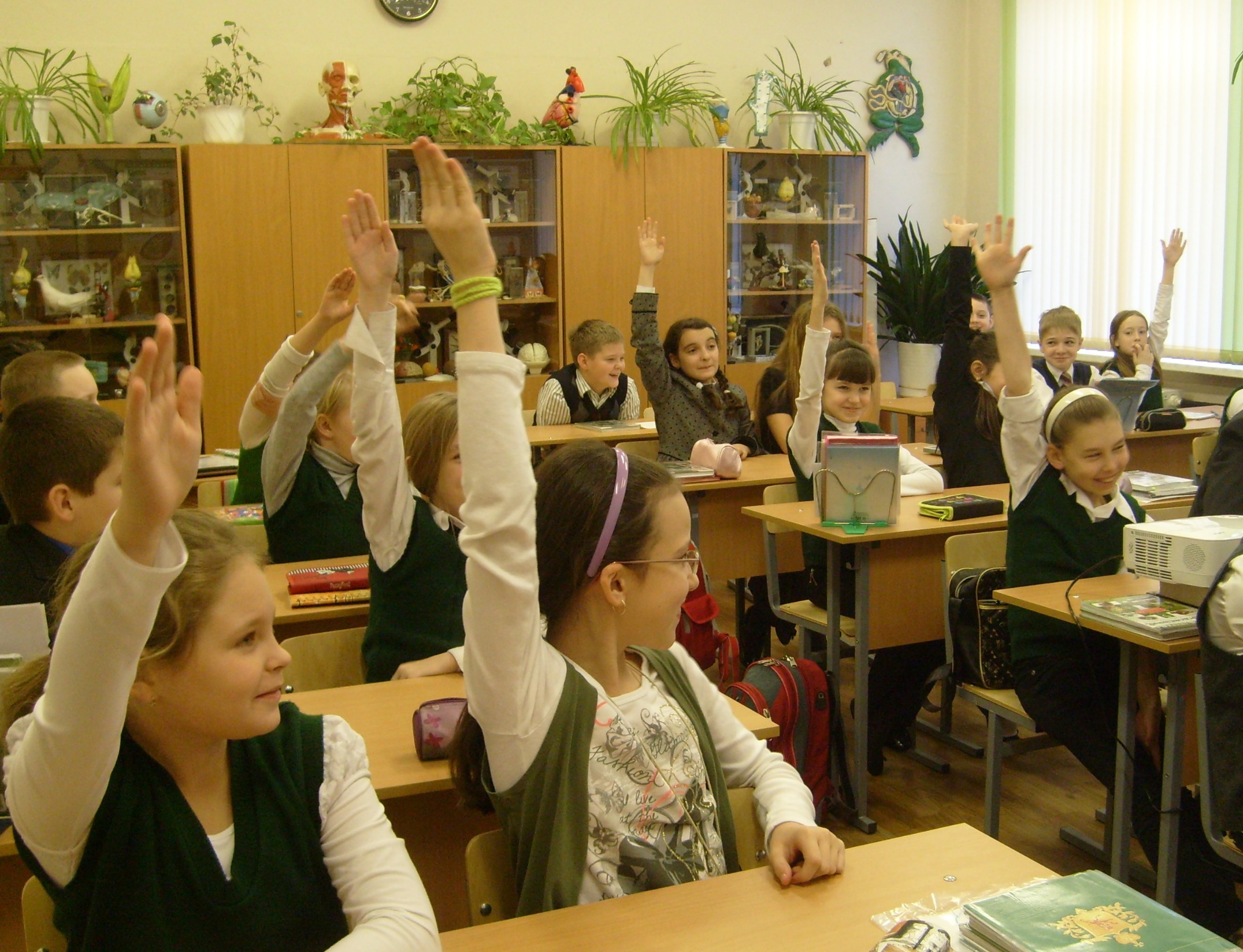 Цель достигнута!
ЭКОЛОГИЧЕСКАЯ АЗБУКА: КТО СЛЕДУЮЩИЙ?
Шаг 5. Выводы:
изучают основы грамматики;
знакомятся с Красной книгой;
узнают о представителях флоры и фауны, взятых под охрану закона в том числе и Московской области;
знакомятся с внешним строением  представителей растительного и животного мира;
получают представление о систематике, нумизматике, филателии, фалеристике, биологии и экологии;
учатся понимать значение охраны живой природы;
воспитываются в духе защитников  окружающей среды.
ЭКОЛОГИЧЕСКАЯ АЗБУКА: КТО СЛЕДУЮЩИЙ?
Шаг 5. Выпуск пособий для распространения в образовательных учреждениях города Котельники
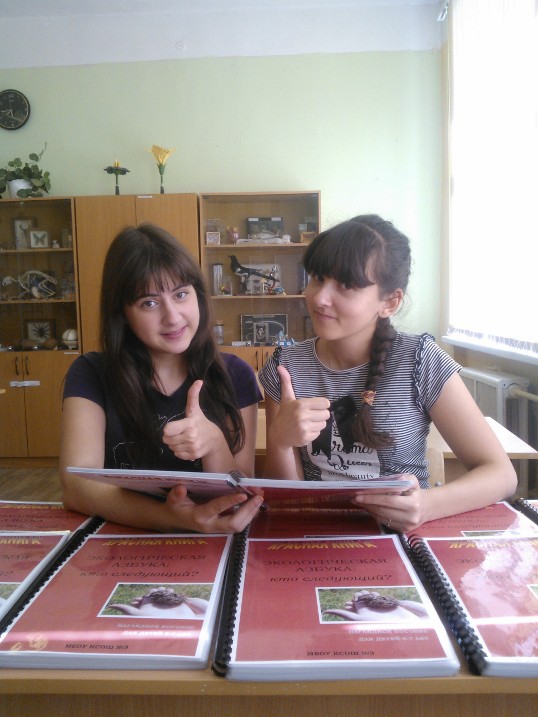 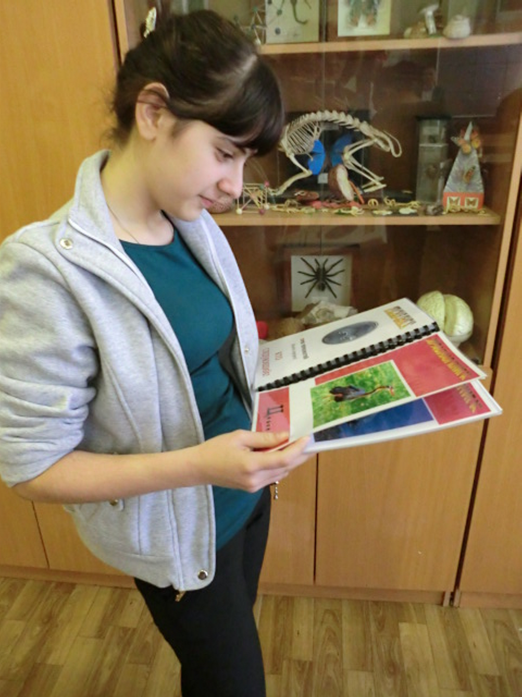 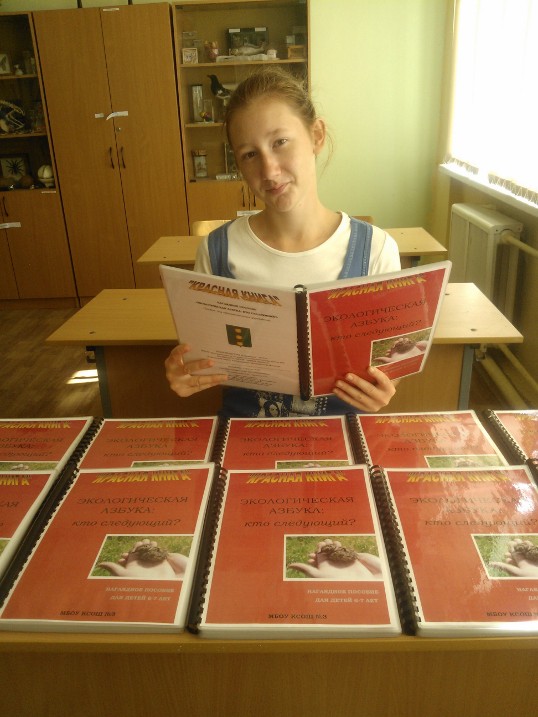 ЭКОЛОГИЧЕСКАЯ АЗБУКА: КТО СЛЕДУЮЩИЙ?
Шаг  5. Практический выход:  распространение наглядного пособия среди школ города Котельники









Вручение наглядного пособия 
МБОУ КСОШ №1 и МБОУ КСОШ №2
 на Дне открытых дверей МБОУ КСОШ №3
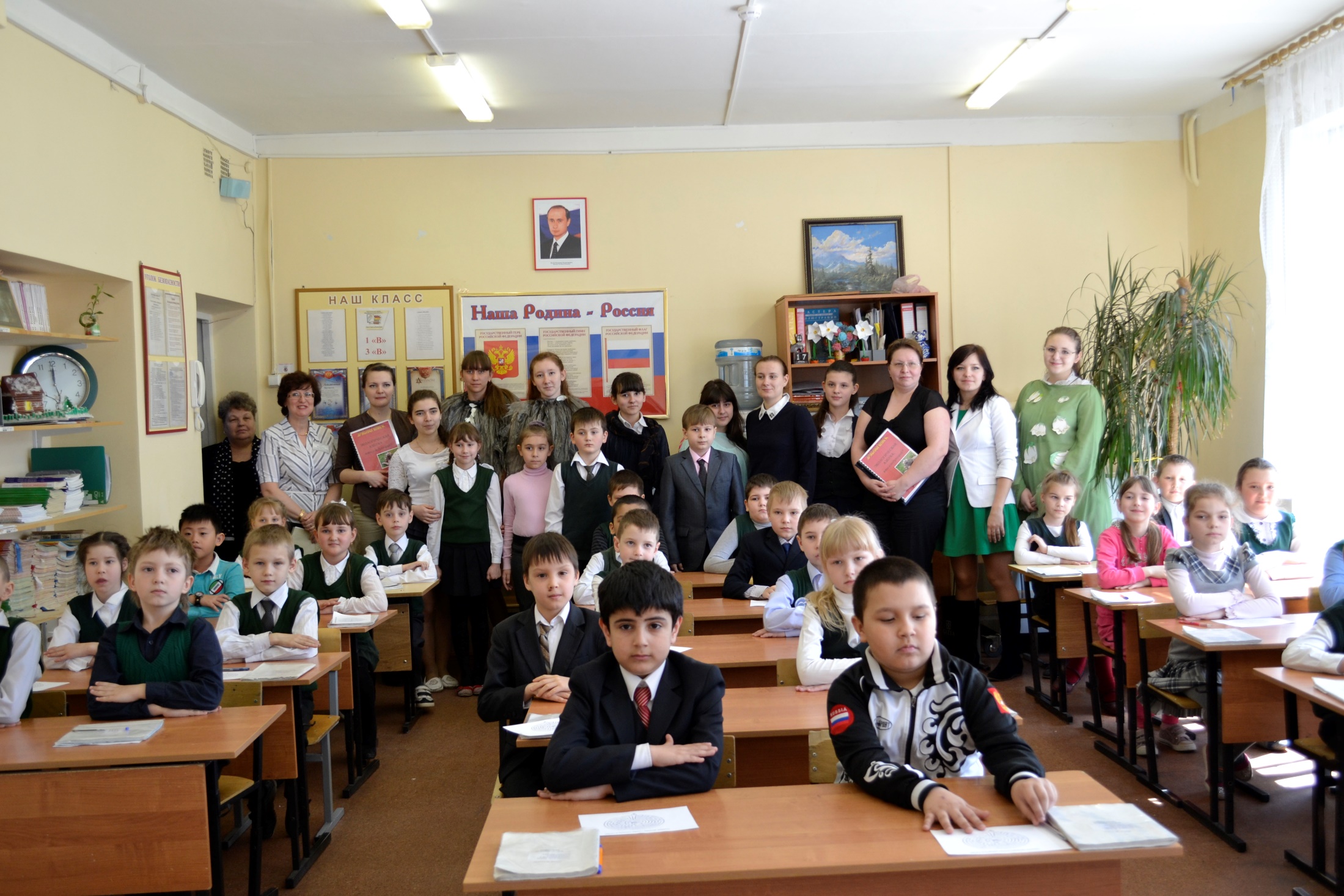 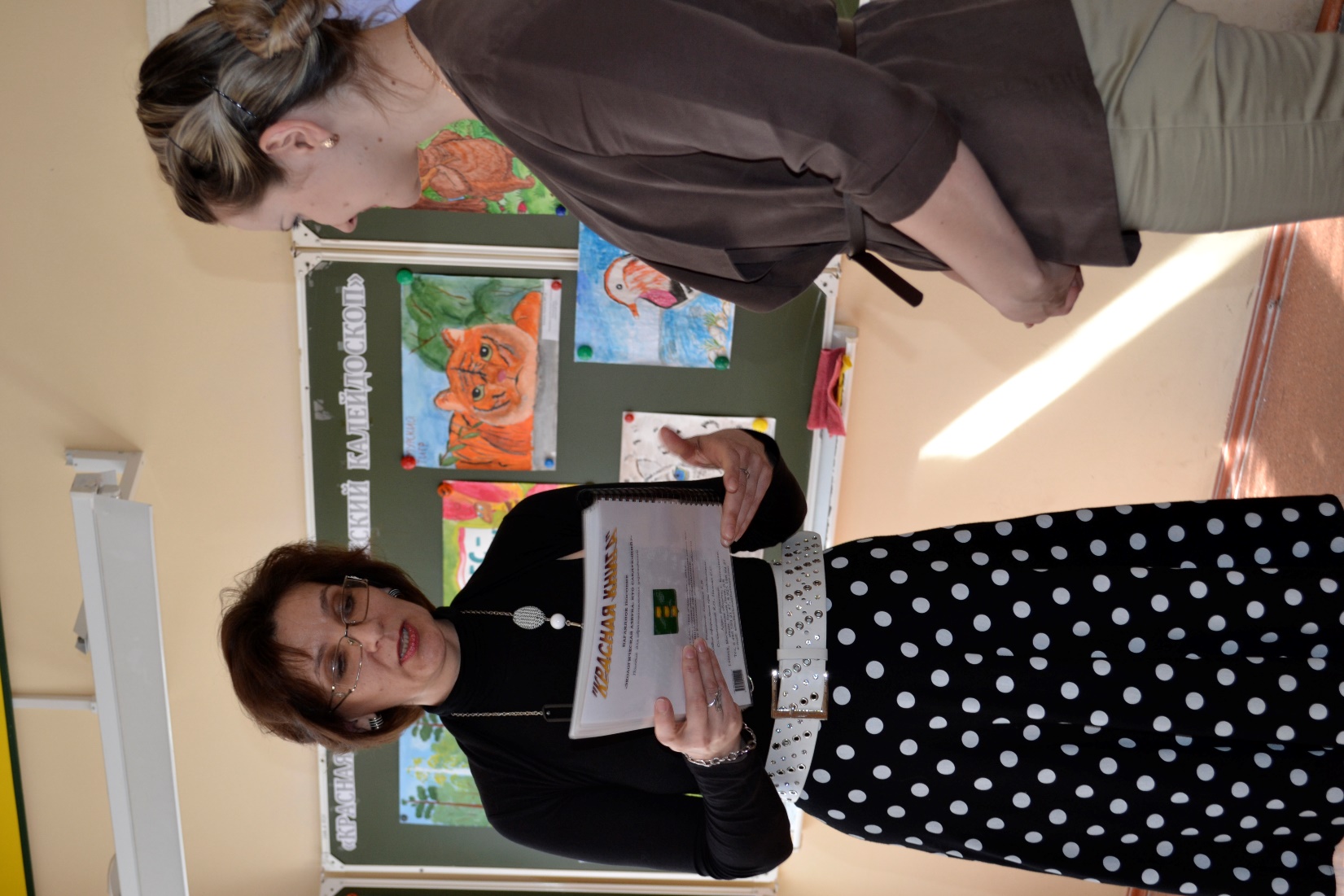 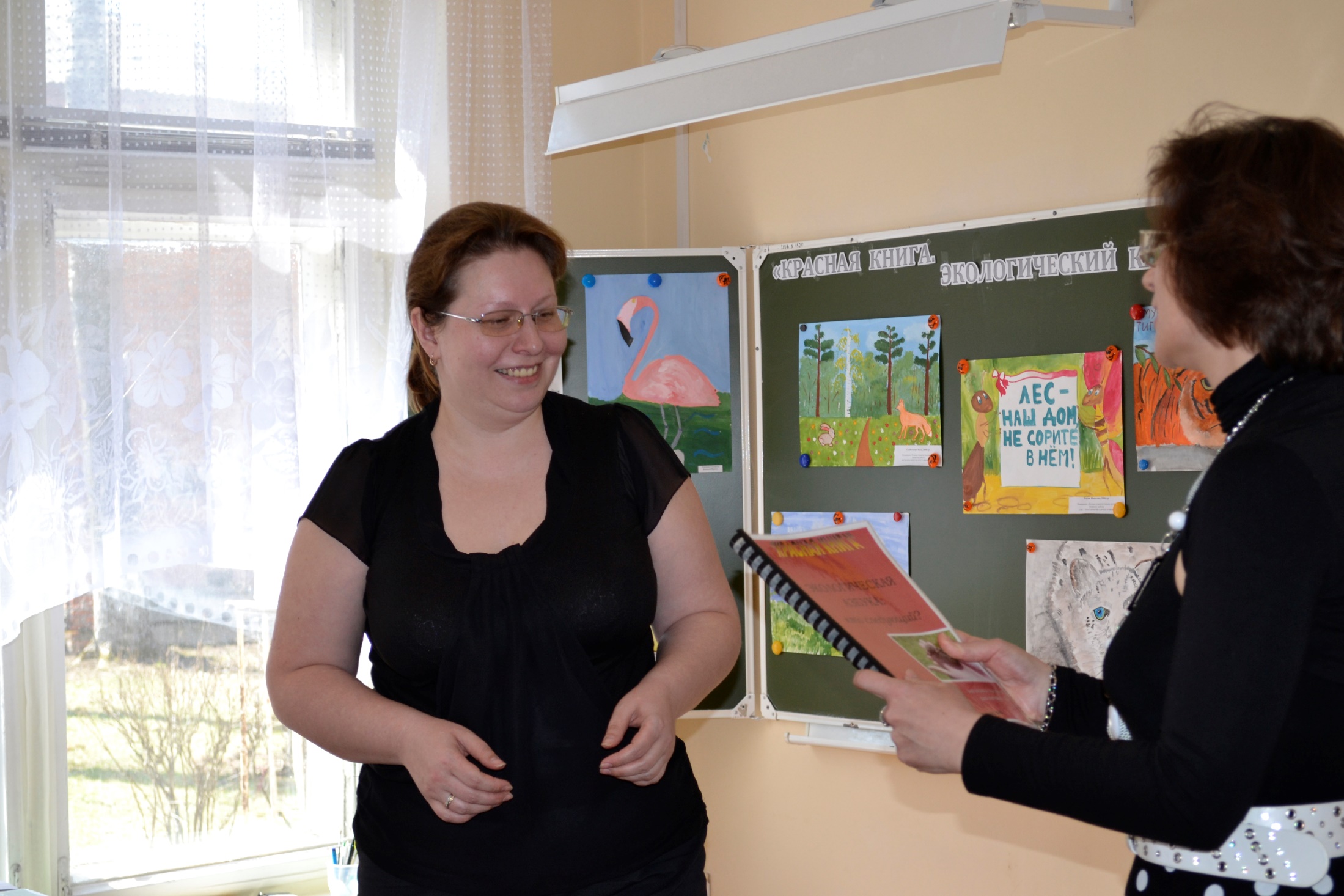 ЭКОЛОГИЧЕСКАЯ АЗБУКА: КТО СЛЕДУЮЩИЙ?
Шаг  5. Практический выход:  распространение наглядного пособия среди детских садов города Котельники







Наглядные пособия
 получили д/с г. Котельники:
«Детство», «Сказка», «Ладушки», 
«Светлячок» и «Солнышко».
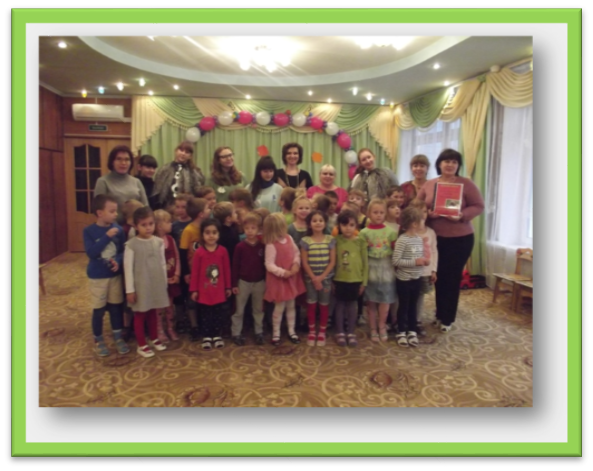 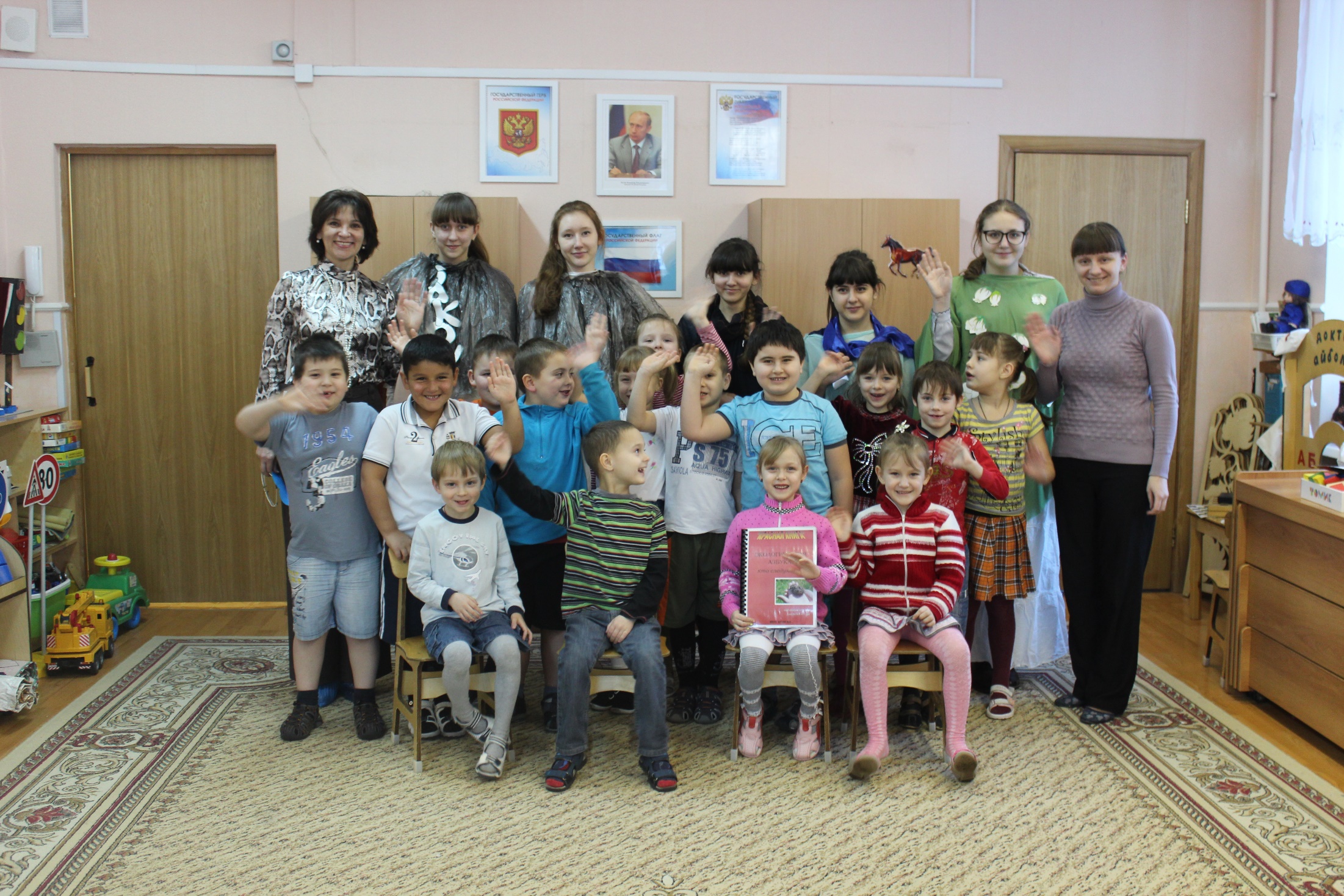 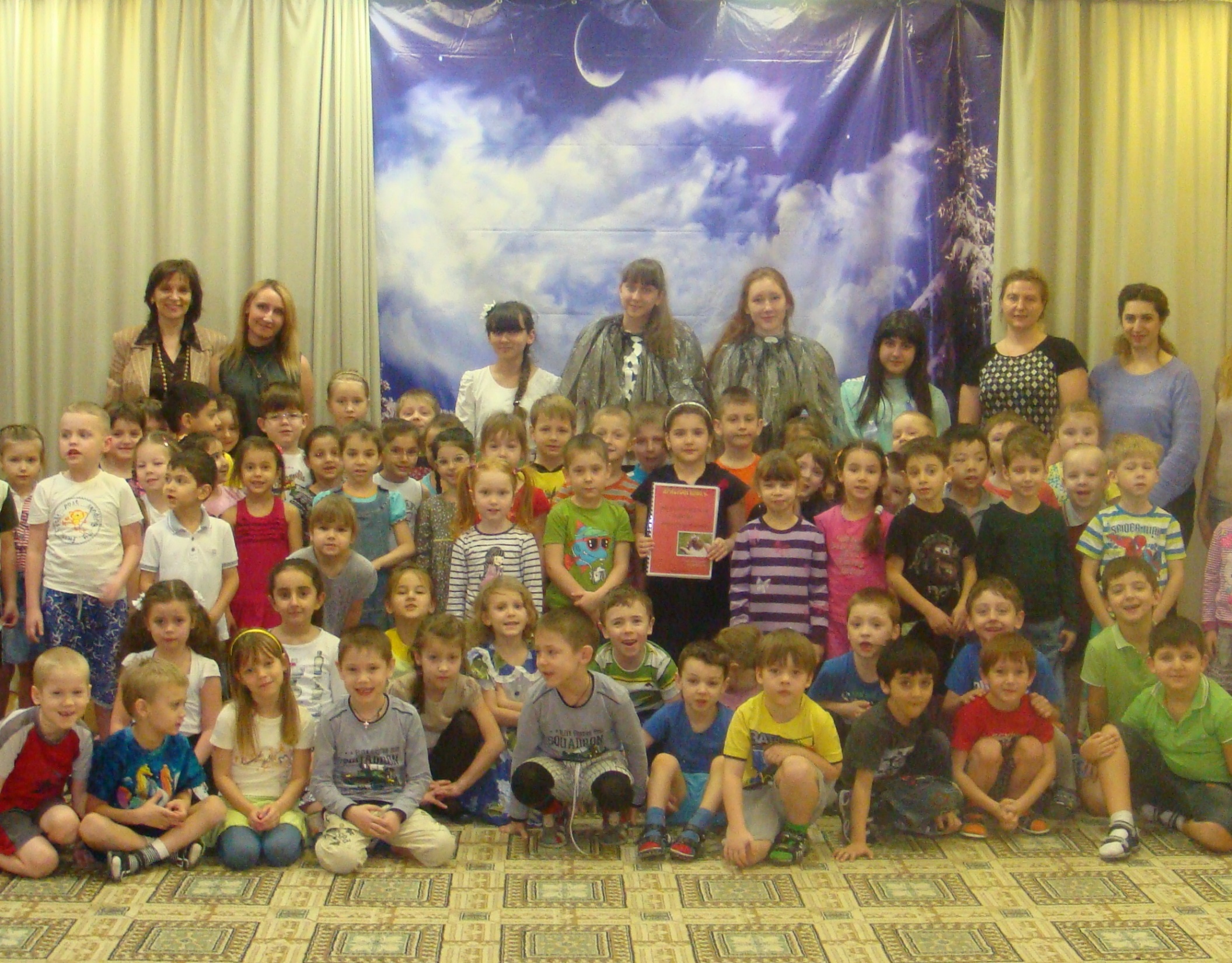 ЭКОЛОГИЧЕСКАЯ АЗБУКА: КТО СЛЕДУЮЩИЙ?
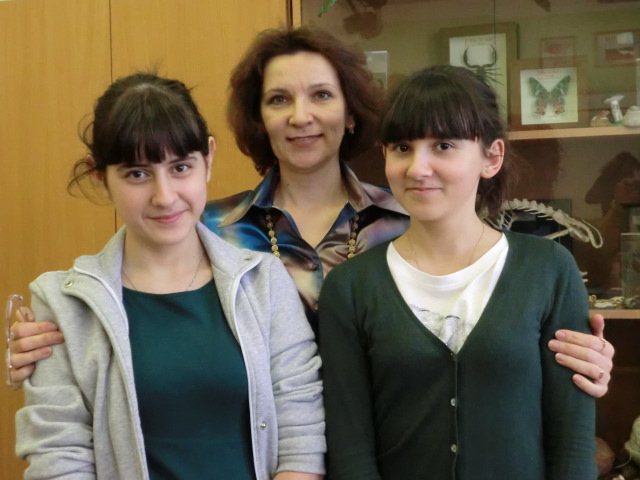 СПАСИБО ЗА ВНИМАНИЕ!